献立アプリ
スマホ向け
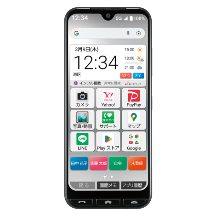 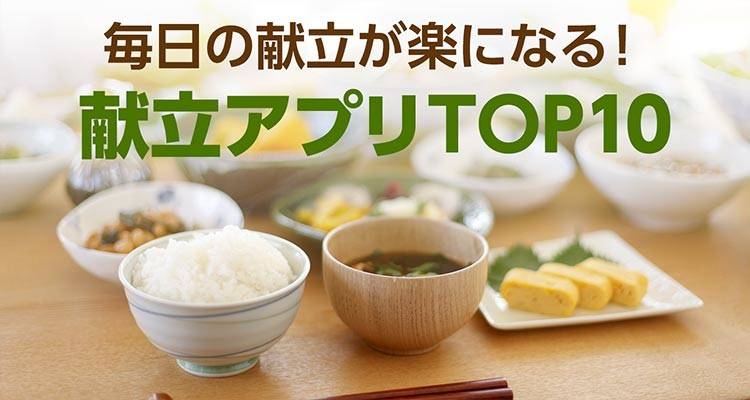 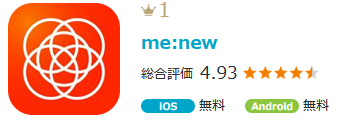 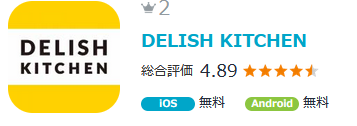 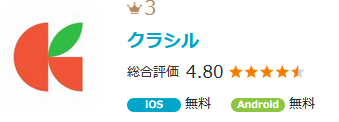 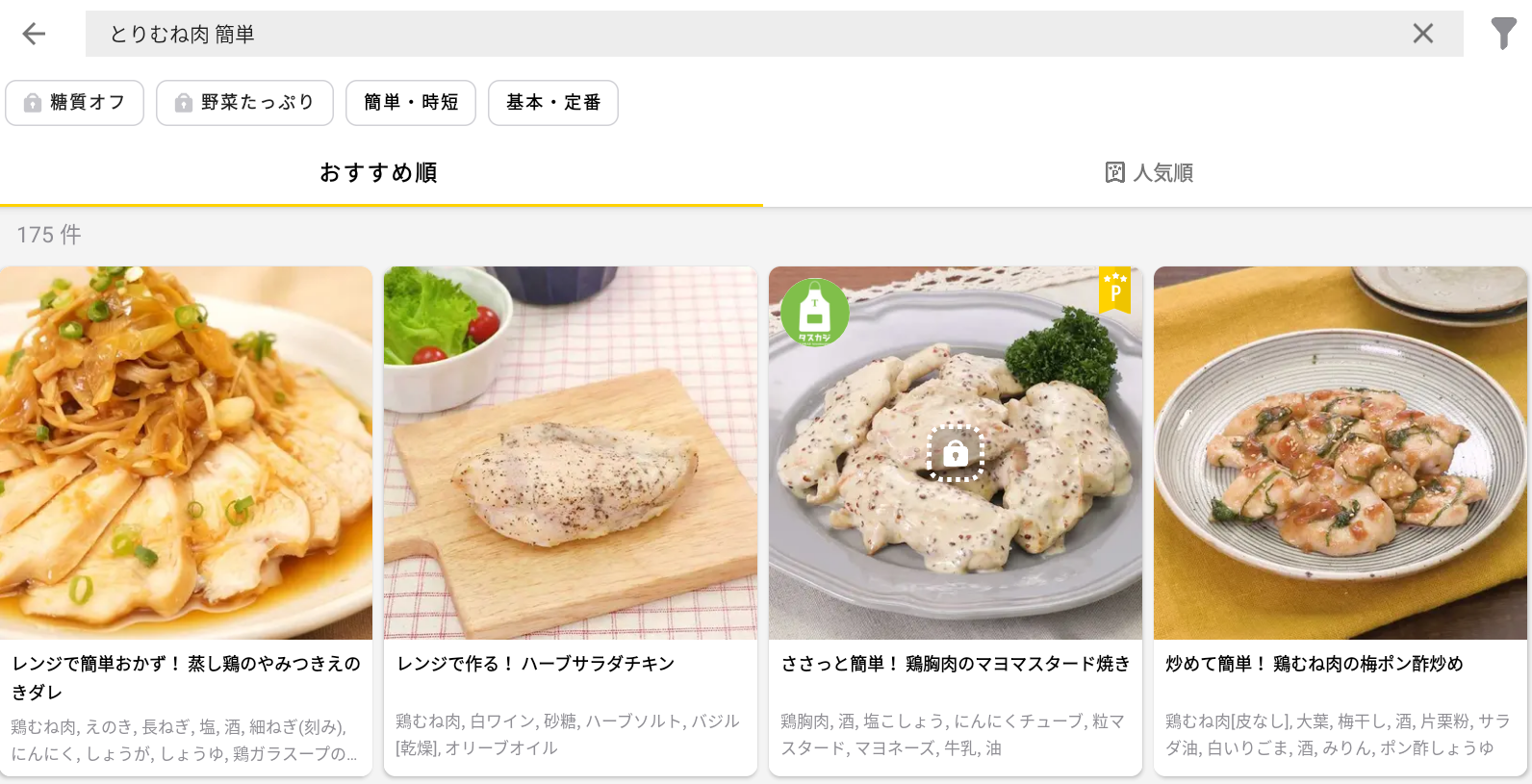 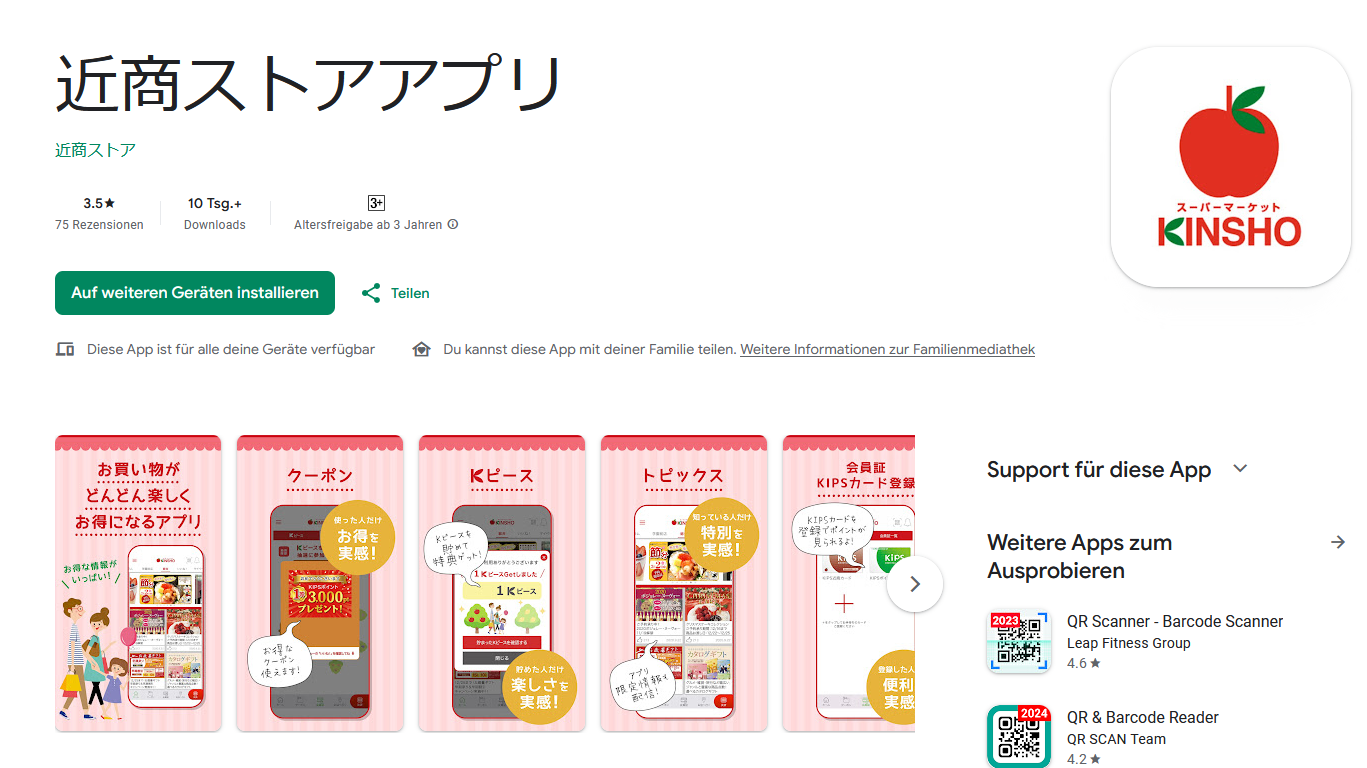